New Kid on the Block:
Inheriting a Specialty Court
New Kid on the Block:				Inheriting a Specialty Court
Presenters
Judge Raquel “Rocky” Jones
203rd Judicial District Court
Dallas County, Texas
ATLAS – Mental Health & Substance Abuse
Achieving Total Liberty And Success
Judge Lela Lawrence Mays
283rd Judicial District Court
Dallas County, Texas
STAC – Drug Court & Re-entry Court
Successful Treatment of Addiction through Collaboration
The Boy Band
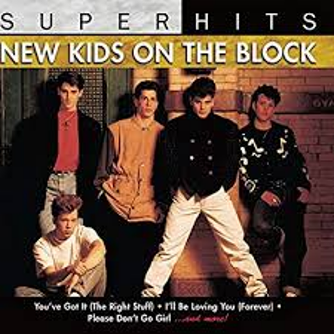 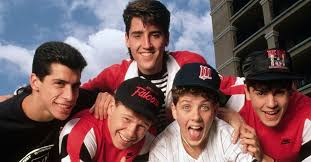 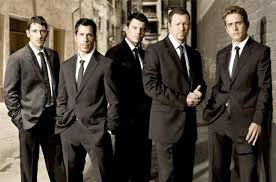 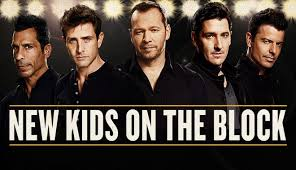 New to the Team
Joining an Existing Specialty Court
Starting at a 
New School
Vs.
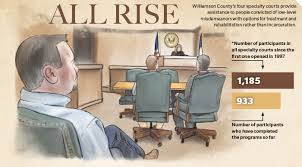 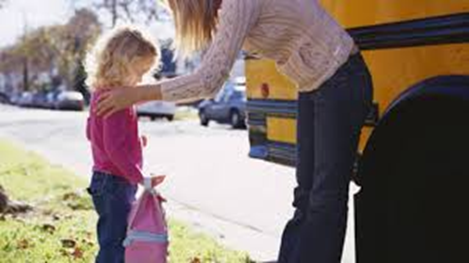 Remember Your 1st Day at a New School…….
Where will I sit?
Will anybody talk to me?
What will I wear?
Will I know anyone?
What will people say to me?
What questions will they ask me?
Will I know the answers?
Bottom Line….We All Want To….
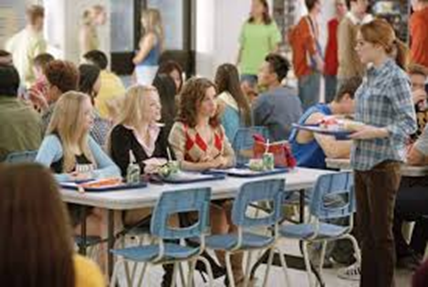 Where would you sit in the cafeteria?
Cool People Table
New Student
What was your Experience the 1st Day 
on a New Specialty Court Team
After Today
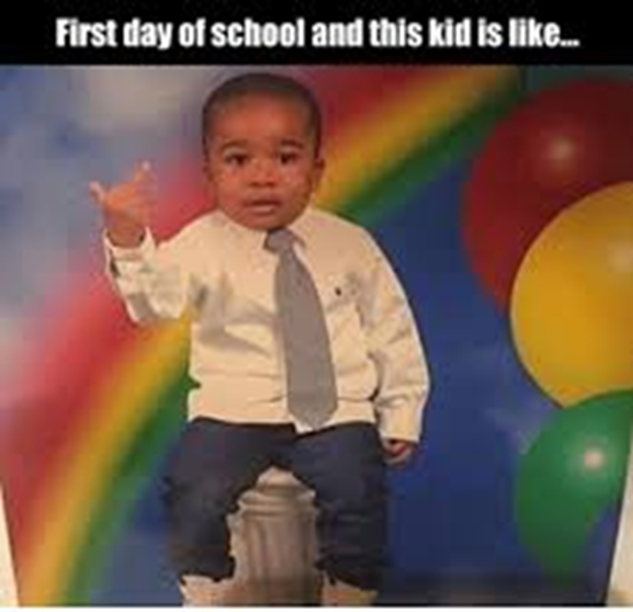 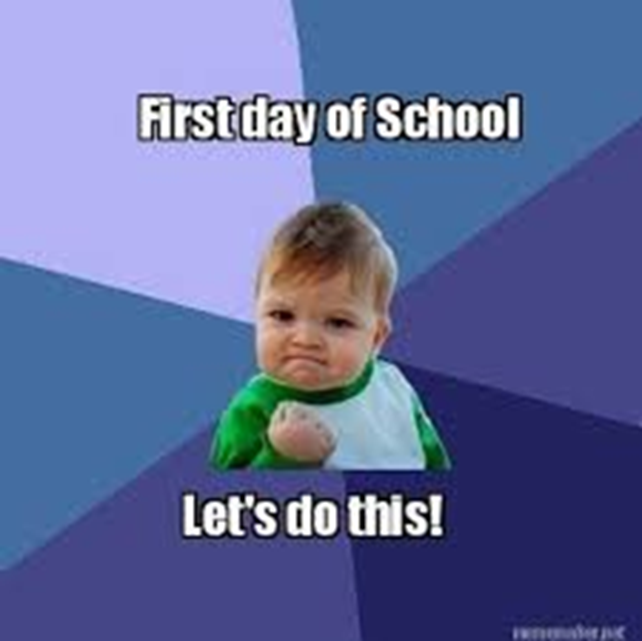 New to the Team
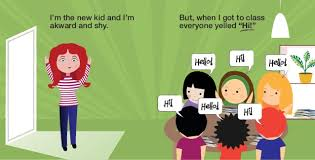 Before the 1st Day
Read and Study the program ahead of time

If program is grant funded – know requirements for compliance

Know what you plan to bring to the table

Don’t try to fix everything immediately

Be open and listen to the previous process

Come with your own ideas & life experiences
Know Your Population & Clientele
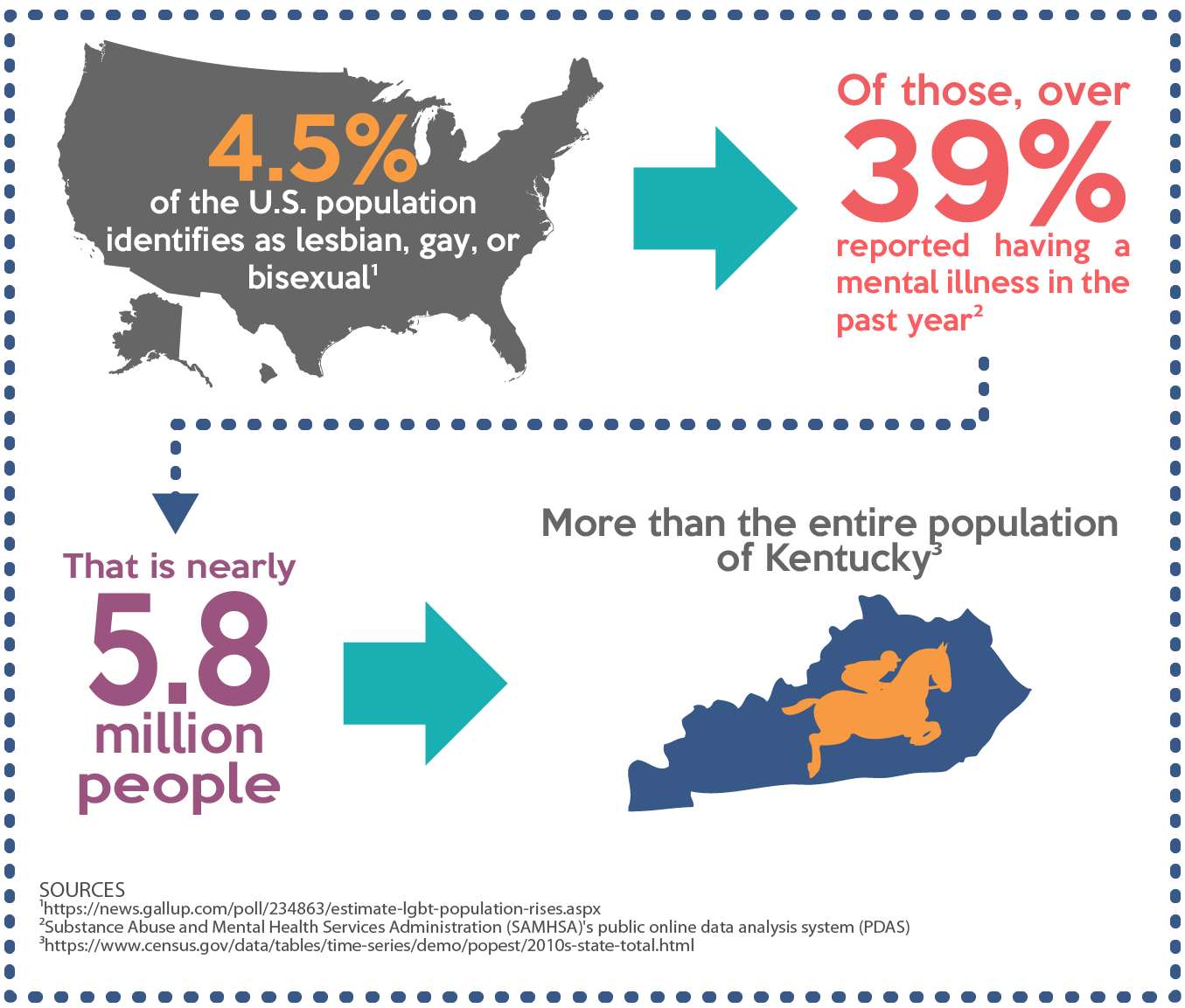 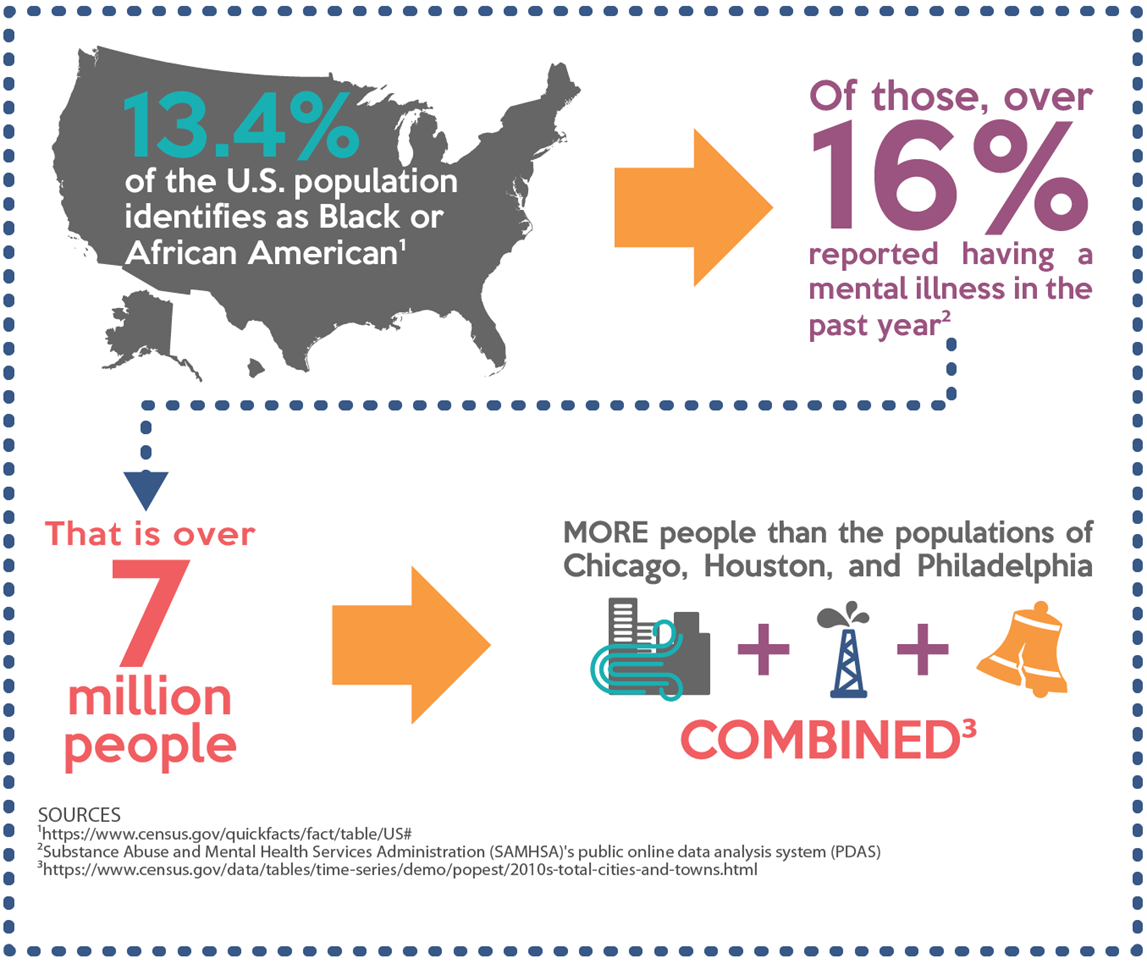 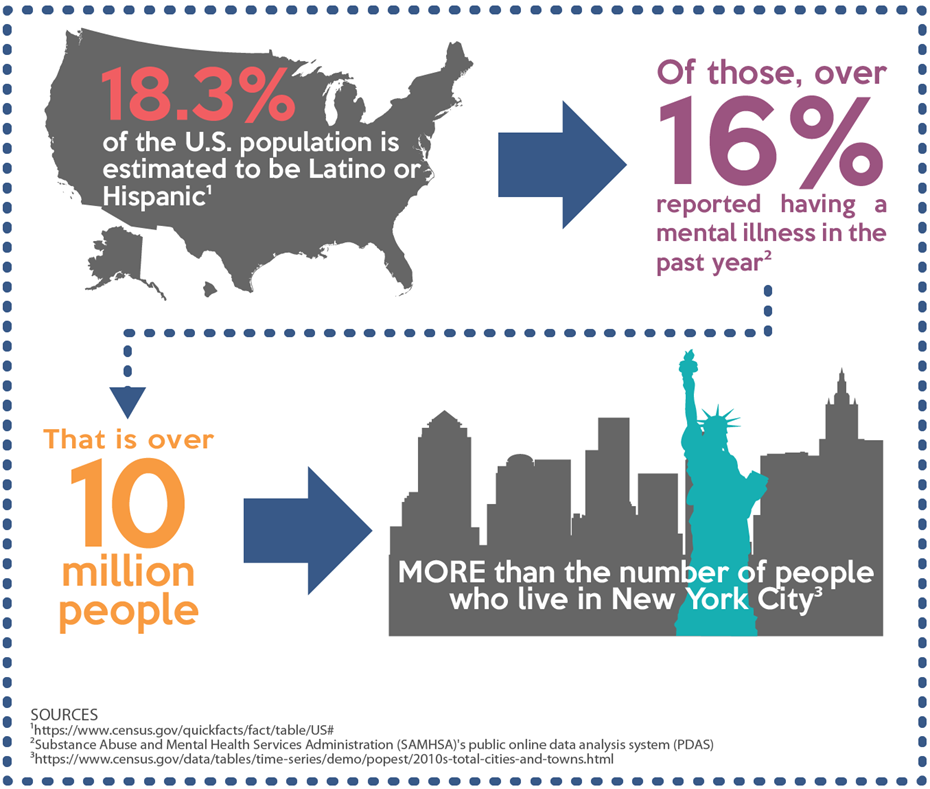 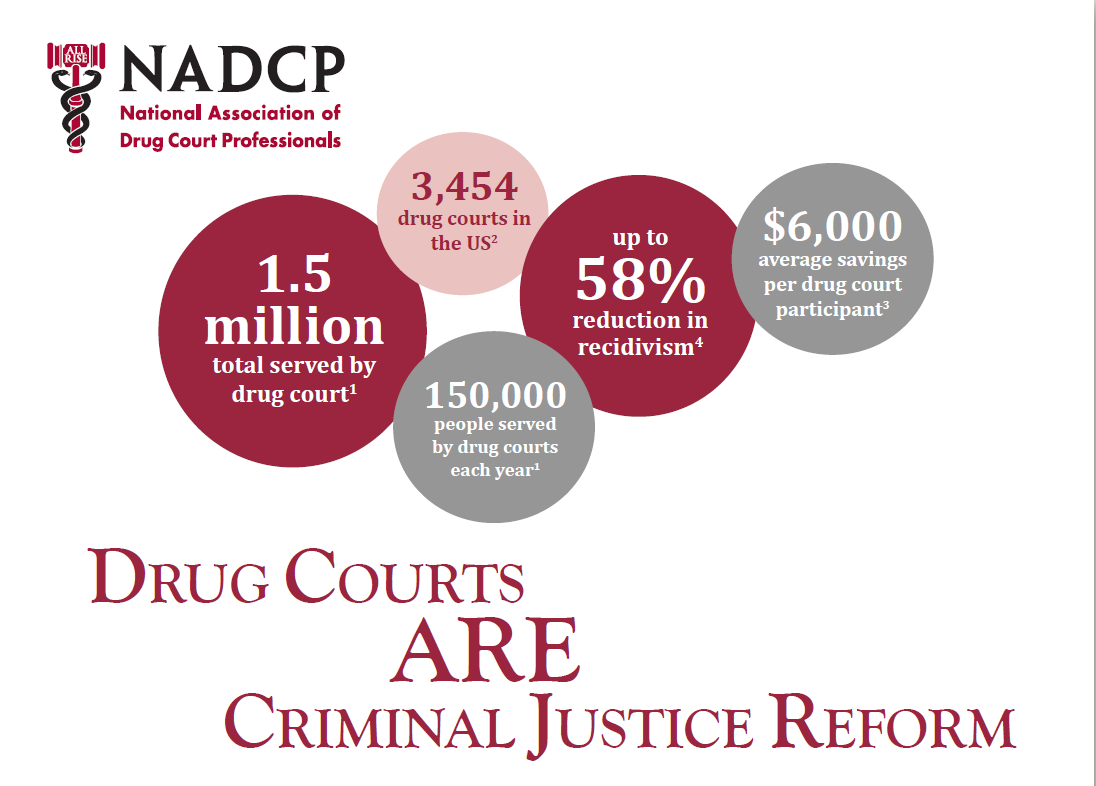 Data provided 2019
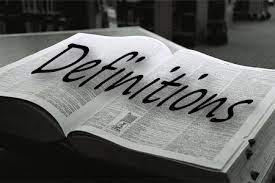 The Link Between Substance Abuse & Mental Health
When there is both a substance abuse problem and a mental health issue such as depression, bipolar disorder, or anxiety, it is called a co-occurring disorder or dual diagnosis. 

In co-occurring disorders, both the mental health issue and the drug/alcohol addiction have their own unique symptoms. 

 When a mental health problem goes untreated, the substance abuse problem usually gets worse. And when alcohol or drug abuse increases, mental health problems usually increase too.
The Link Between Substance Abuse & Mental Health
You inherit or take over a new program
					Or
You are asked to cover a Specialty Court temporarily 
					Or
You realize there’s a need to restructure and start over
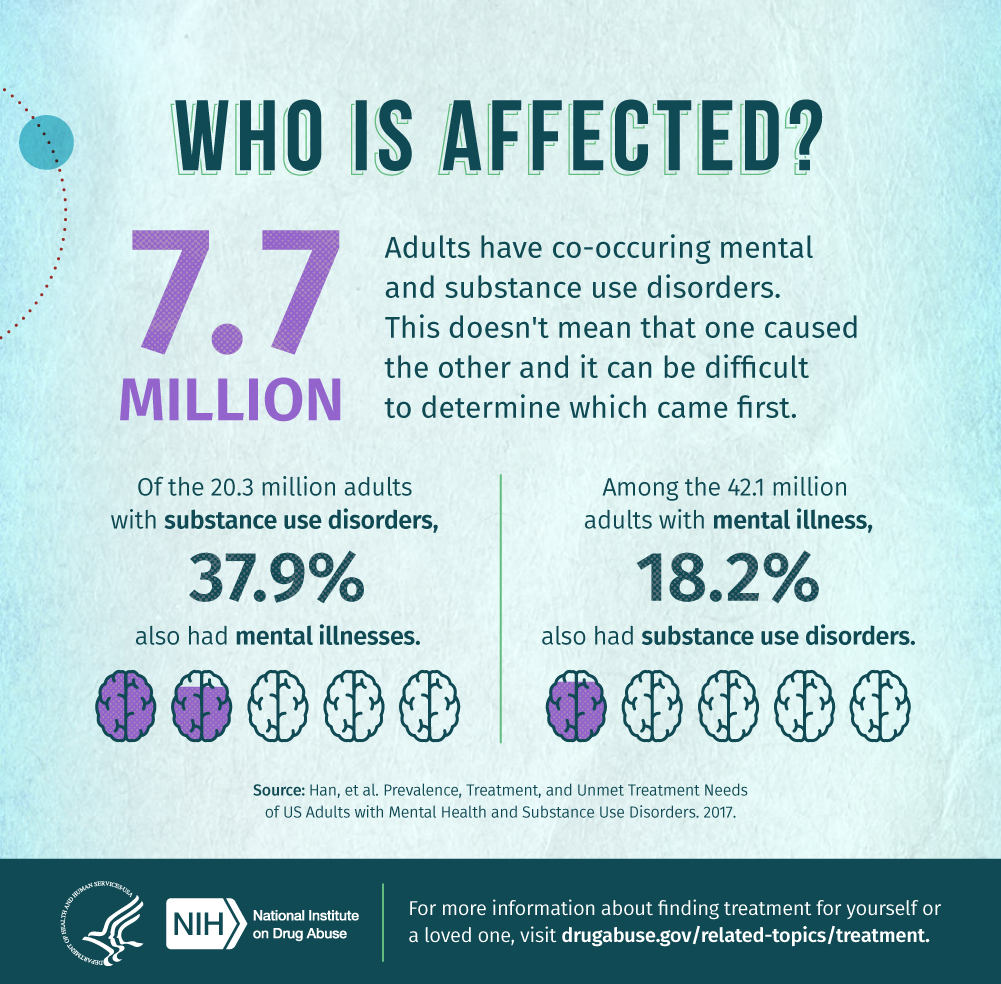 Co-occurring Substance Abuse Problems & Mental Health
More common than many people realize. According to reports published in the Journal of the American Medical Association:

Roughly 50% of individuals with severe mental disorders are affected by substance abuse.

37 percent of alcohol abusers and 53% of drug abusers also have at least one serious mental illness.

Of all people diagnosed as mentally ill, 29% abuse alcohol or drugs.
What comes first: Substance abuse or the Mental Health problem?

Substance abuse and mental health disorders such as depression and anxiety are closely linked, although one doesn’t necessarily directly cause the other. Abusing substances such as marijuana or methamphetamine can cause prolonged psychotic reactions, while alcohol can make depression and anxiety symptoms worse.
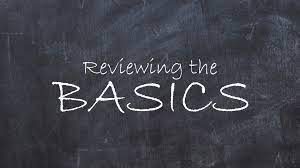 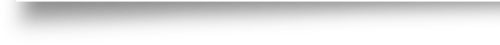 Treatment for a Dual Diagnosis
The best treatment is an integrated approach, where both the substance abuse problem and the mental disorder are treated simultaneously:

Treatment for mental health problem may include medication, individual or group counseling, self-help measures, lifestyle changes, and peer support.

Treatment for substance abuse may include detoxification, managing of withdrawal symptoms, behavioral therapy, and support groups to help maintain sobriety.
Creating the Right Treatment Program
Make sure that the program is appropriately licensed and accredited, the treatment methods are backed by research, and there is an aftercare program to prevent relapse. These are some basics of effective treatment that you should look for:

Treatment addresses both the substance abuse problem and mental health problem.

The team shares in the decision-making process and are actively involved in setting goals and developing strategies for change.

Treatment includes basic education about disorder and related problems.

Teaching healthy coping skills and strategies to minimize substance abuse, strengthen relationships, and coping with life’s stressors, challenges, and upsets.
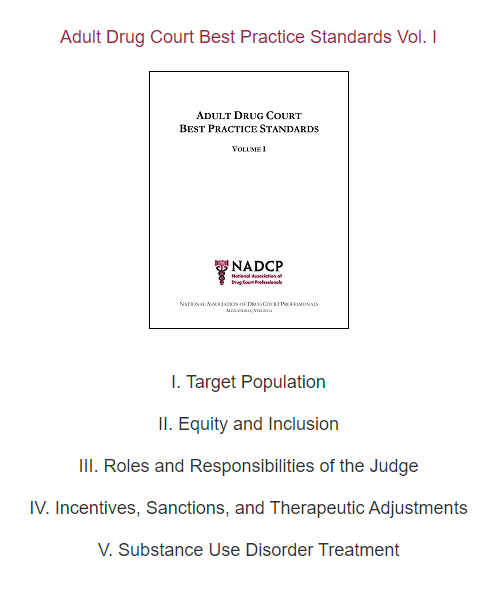 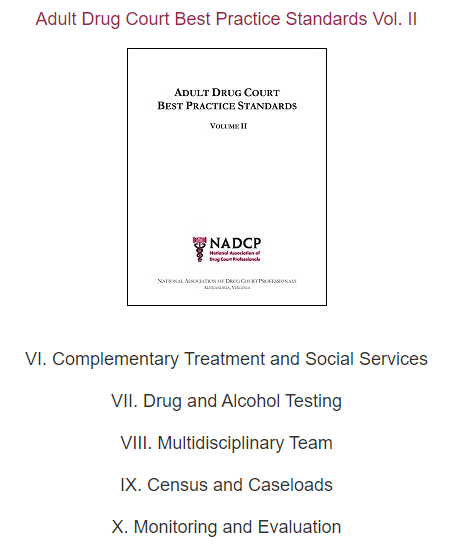 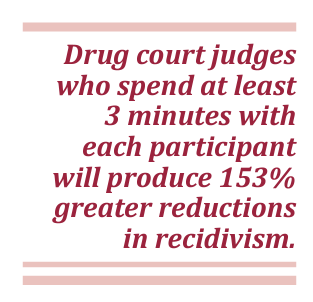 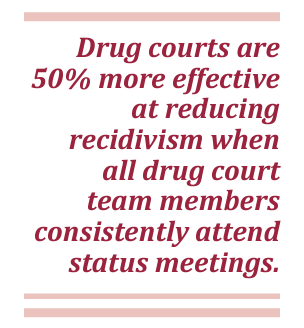 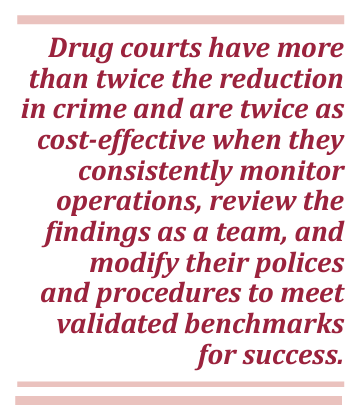 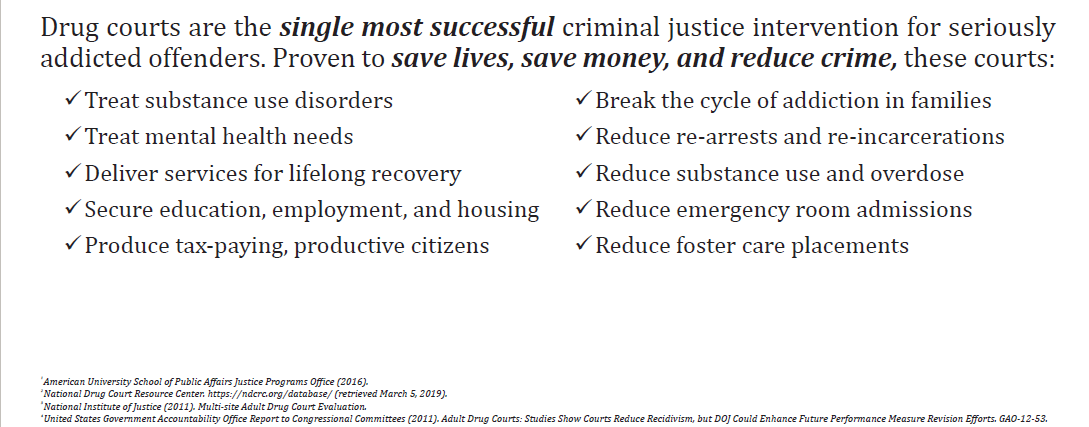 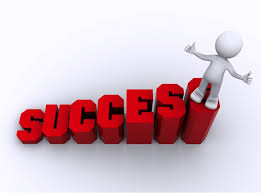 How do you maintain the success of 
the program ?
What happens if you come to a program that does not 
have structure or consequences?
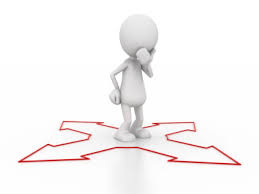 Progressive Sanctions
Failure to report for orientation
1st Violation – verbal warning
2nd Violation – returned to original court – discharge from program

Failure to call the UA line/Failure to Provide UA
1st Violation – verbal warning (court UA)
2nd Violation –additional NA meetings
3rd Violation – community service
4th Violation – days in jail
5th Violation – discharge from program
Progressive Sanctions
Failure to report to Court Sessions
1st Violation – verbal warning
2nd Violation – community service
3rd Violation – days in jail 
4th Violation – revocation 

Failed Drug Test
1st Violation – admonishment & additional NA meetings
2nd Violation – community service & drug patch
3rd Violation – days in jail
4th Violation – in patient treatment
Continued Violations – revocation
Practical Tips
Create/Review Program Guidelines – Do’s & Don'ts
What will be your maximum number of clients
Meet with probation officers to determine requirements for success
Develop Graduated sanctions
What are the rewards – certificates, milestones, graduation, etc.
What is the ultimate goal of your program
If possible-visit facilities and review curriculum offered to clients
What is your threshold of tolerance – NON-NEGOTIABLES 
Accept & Meet the clients where they are in life – Be Relatable
Lastly……..
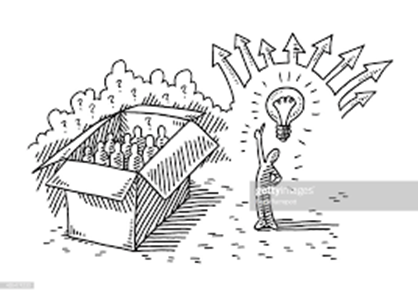 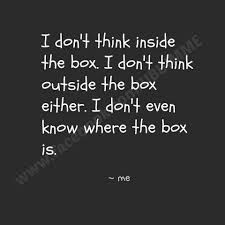 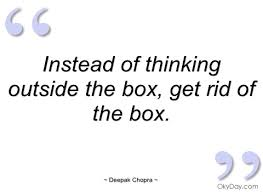 Architect of Specialty Court……Then
Then……
You inherit or take over a new program
					Or
You are asked to cover a Specialty Court temporarily 
					Or
You realize there’s a need to restructure and start over
Before getting started…
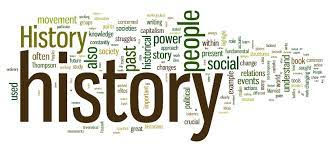 …of the Program
Review & Gather Your Documents:
Intake Packets

Policy & Procedures for Staff

Handouts/Brochures for clients
Do all paperwork, documents and handouts match? 

Waivers 
Waivers to collaborate with outside agencies
Waivers to discuss with progress with family members
Review Client Documents:
Any Assessments

Family History

Criminal History 

Drug History

Treatment History
Observe & Ask Questions
After court session,  discuss with team what you observed

Is the team diverse in race, gender and cultural experience

Why things were done in a certain way

The history behind certain decisions and actions

Discuss best practices

What can be done to enhance the program
Look for the Following:
Who has come through the program?
Who was successful and who was not…and why not?
Who is currently in the program?
What are their risk levels?
How are they separated in treatment:
Gender
Age
Education level (help for those with learning difficulties)
What are the drugs of choice?
What is the drug history?
Working with the Clients:
Who has come through the program?

Requirements of the participants 

Test for the correct drugs
Run a “nurses panel” or K2 test, when necessary

Consider testing on……
Birthdays, weddings, travel, weekends, the Superbowl, World Cup, World Series, etc.
 
What’s important to the participant?

Utilize alumni for support and to inform the team of community events or concerns that may arise
Look at Vendors/Providers:
Who are the vendors / treatment providers?
How many are affiliated with the program?
What services do they provide?
Are outcomes shared with the team?
How is the information disseminated to the team?
Visit the facility or observe a session
What is the curriculum? 
What is the population? – restricted to drug court, criminal justice, education level
Are progress reports and violations provided immediately, weekly or monthly?
Does a representative attend staffing?
Is it time for a change ?
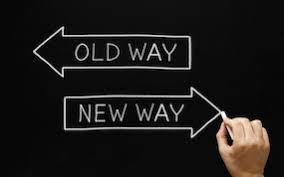 Does the program need to be tweaked?

Does it follow best practices?

Is the program up to date?

Are the rules evenly & consistently followed ?

How is program working as related to outcomes?
Training
In-house
Local or Online
Arrange for team to attend TASC trainings – Stipends
Bring in NADCP trainers and material
Provide updates by email when necessary
Newsletters from TASC, NADCP and other publications
Self-Care : 
Take care of your Team
Take care of your Self
The Zoom World
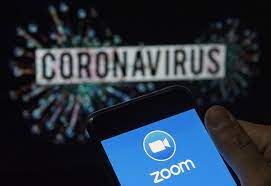 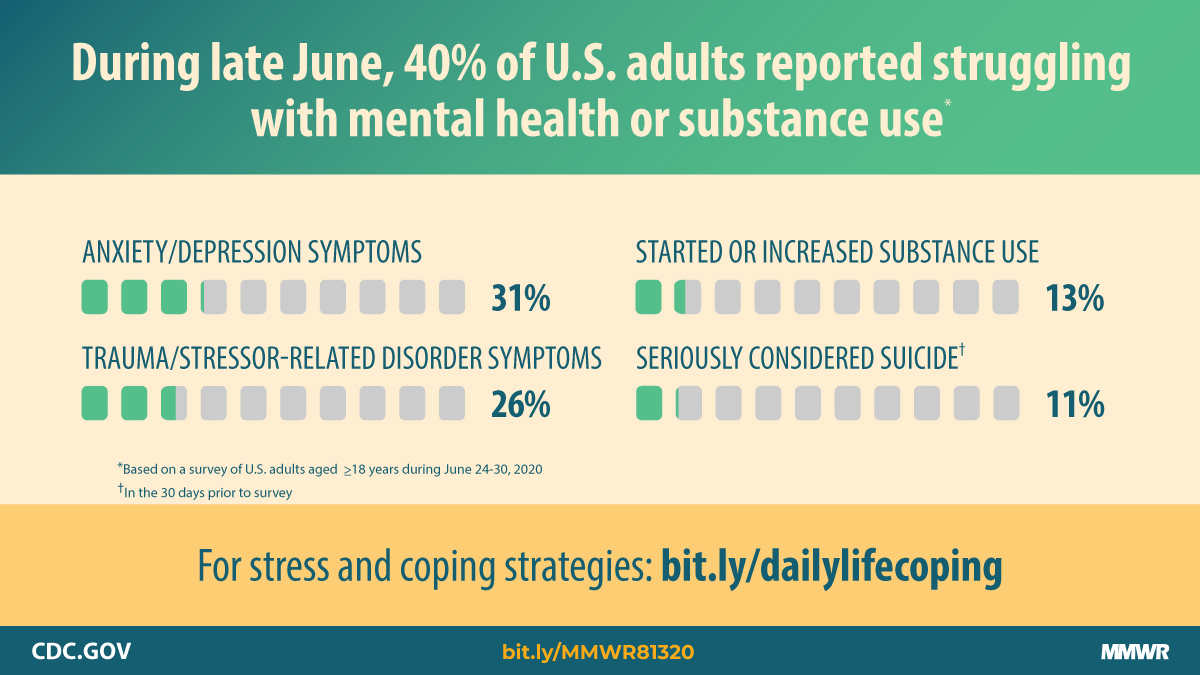 Online Court Meetings
Keep your eyes on your clients at every court session – Zoom or in-person

Pay attention to body language at each court session – Practice makes perfect….or pretty close

Require certain participants to appear in person
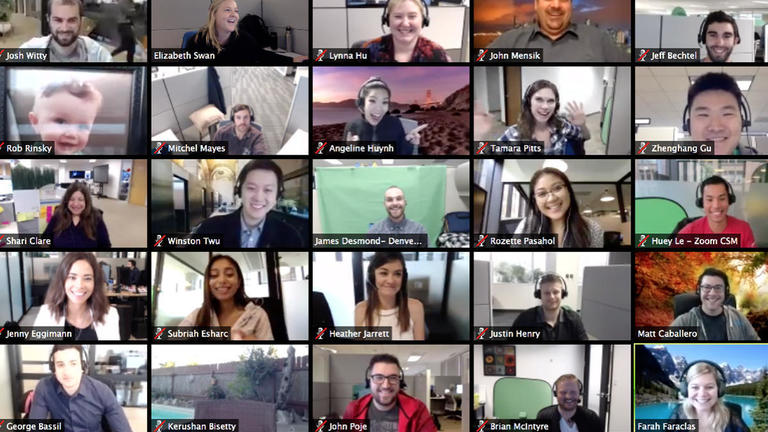 Securing and Retaining Participants
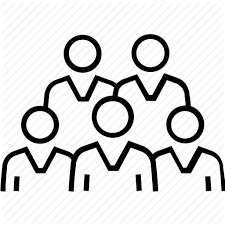 Vs.
Post-Pandemic
Pre-Pandemic
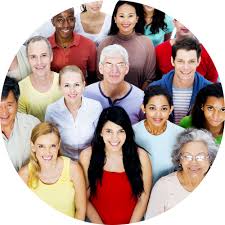 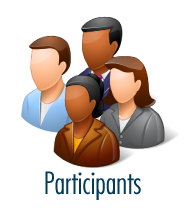 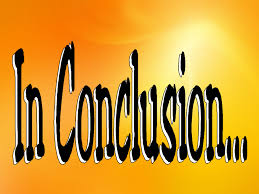 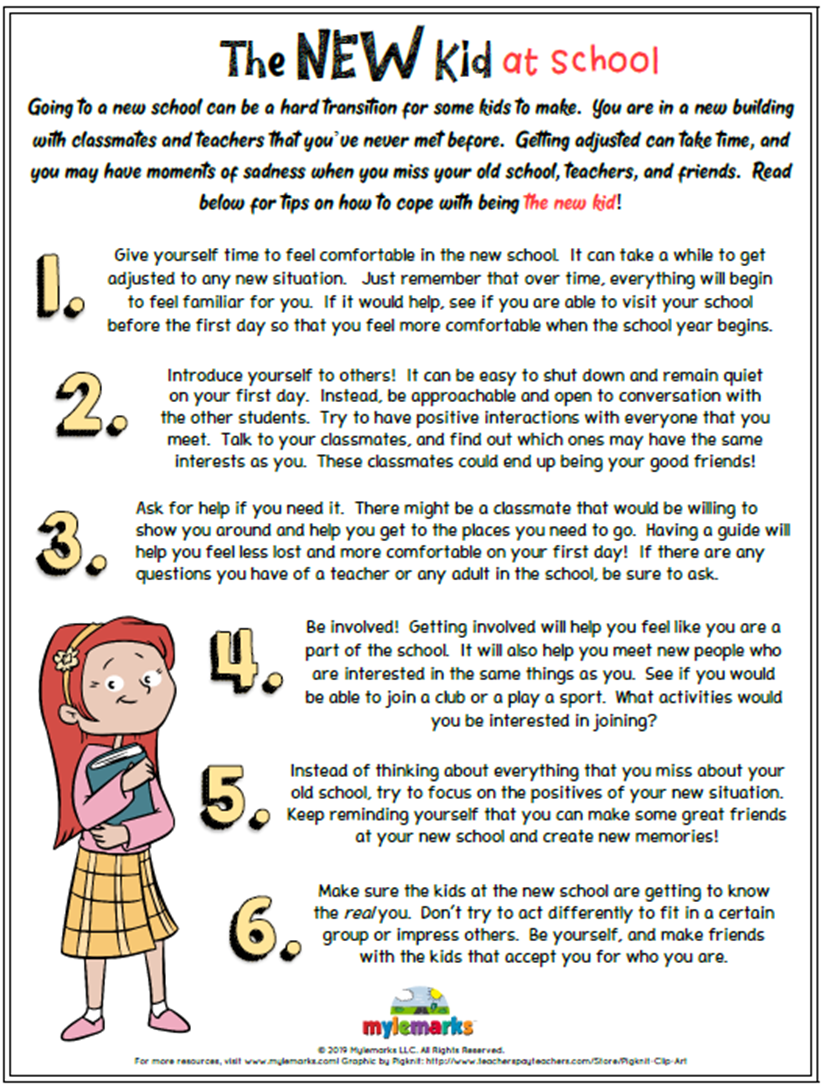 Most Programs Are Already A Success
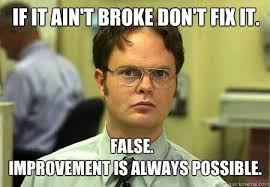 True 					or								False
ANSWER:
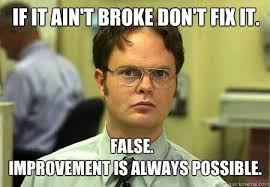 Any Questions ????
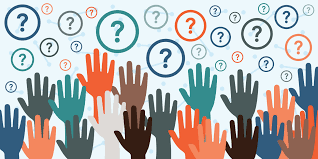 Thank You
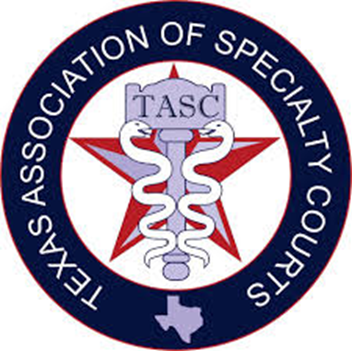 Judge Raquel “Rocky” Jones
203rd Judicial District Court
133 N. Riverfront Blvd.
Dallas, Texas 75207
Rocky.jones@dallascounty.org
Judge Lela Lawrence Mays
283rd Judicial District Court
133 N. Riverfront Blvd.
Dallas, Texas 75207
Lela.mays@dallascounty.org